Centrala na Nijagari
Monika Borac  
Privlaka
Osnovna škola Stjepana Antolovića
Fasciniran slapovima Nijagare od mladih dana
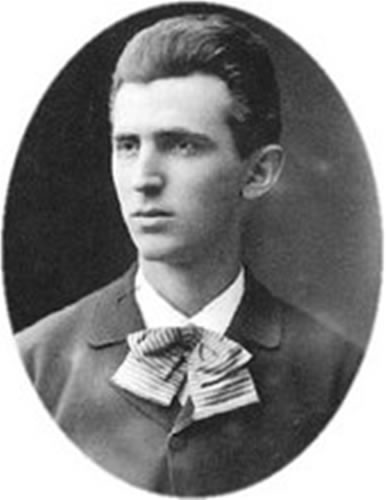 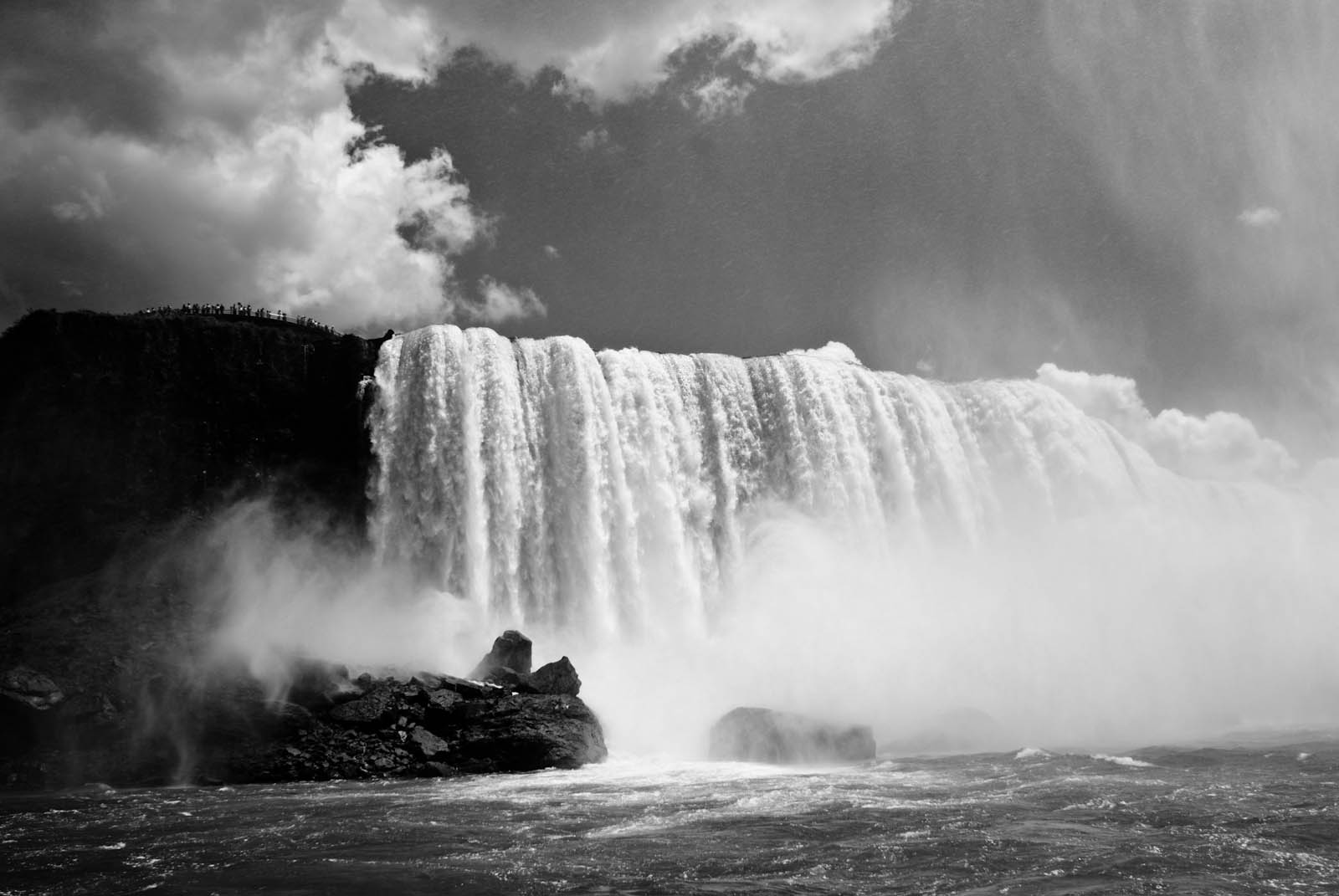 Alternativni sustav korištenja naizmjenične struje
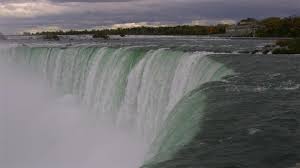 Prva moderna trofazna izmjenična centrala
Slapovi Nijagare
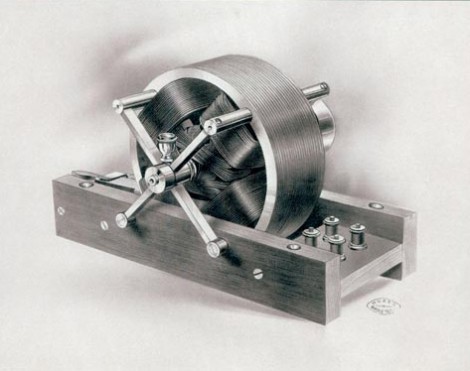 [Speaker Notes: Zajedno s Westinghouseom postavio je rasvjetu za Svjetsku izložbu u Chicagu 1893. godine, nakon čega je s Westinghause-General Electric inženjerima radio na konstrukciji prve moderne trofazne izmjenične centrale na slapovima Nijagare.]
12.siječnja 1895 otvorena centrala na Nijagari
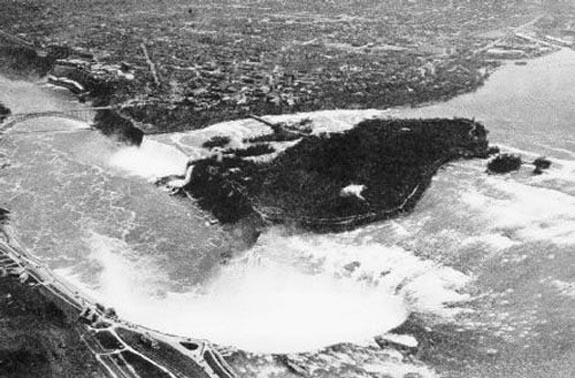 [Speaker Notes: Centrala je otvorena 12. siječnja 1895. godine.]
Smatrano jednim od tadašnjih svjetskih čuda
Patentirao svoje napredne ideje 1887. godine
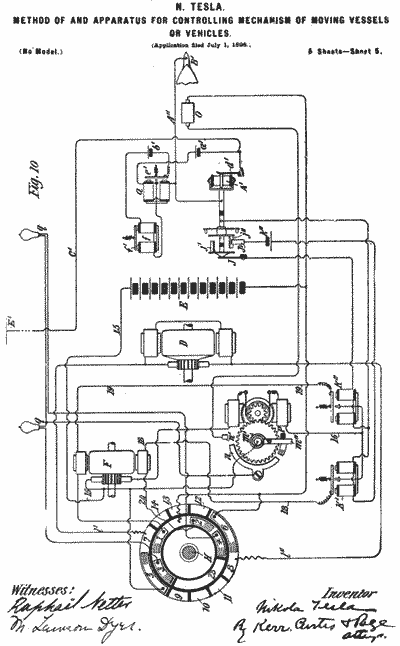 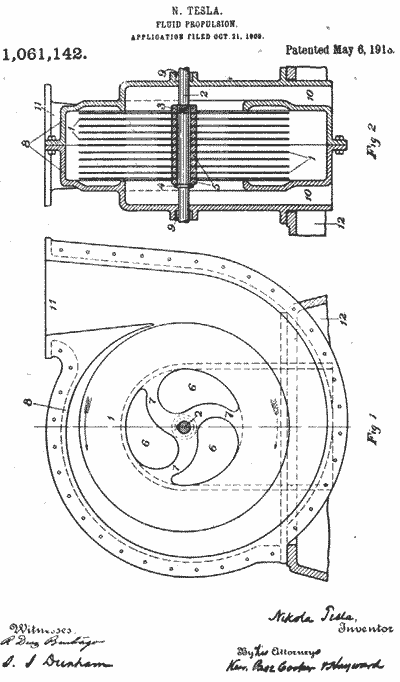 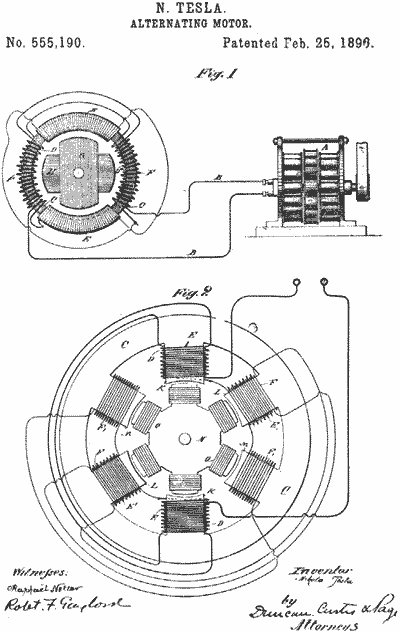 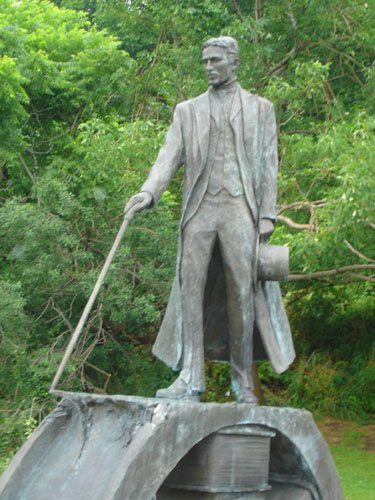 Spomenik Nikole Tesle na Nijagari podignut 9.7.2006.